Викторина по английскому языкудля учеников 5ых классов
Иванникова Наталья Владимировна
учитель средней школы № 52
Задание 1. В следующих словах, обозначающих названия животных, пропущены гласные буквы. Восстановите их.
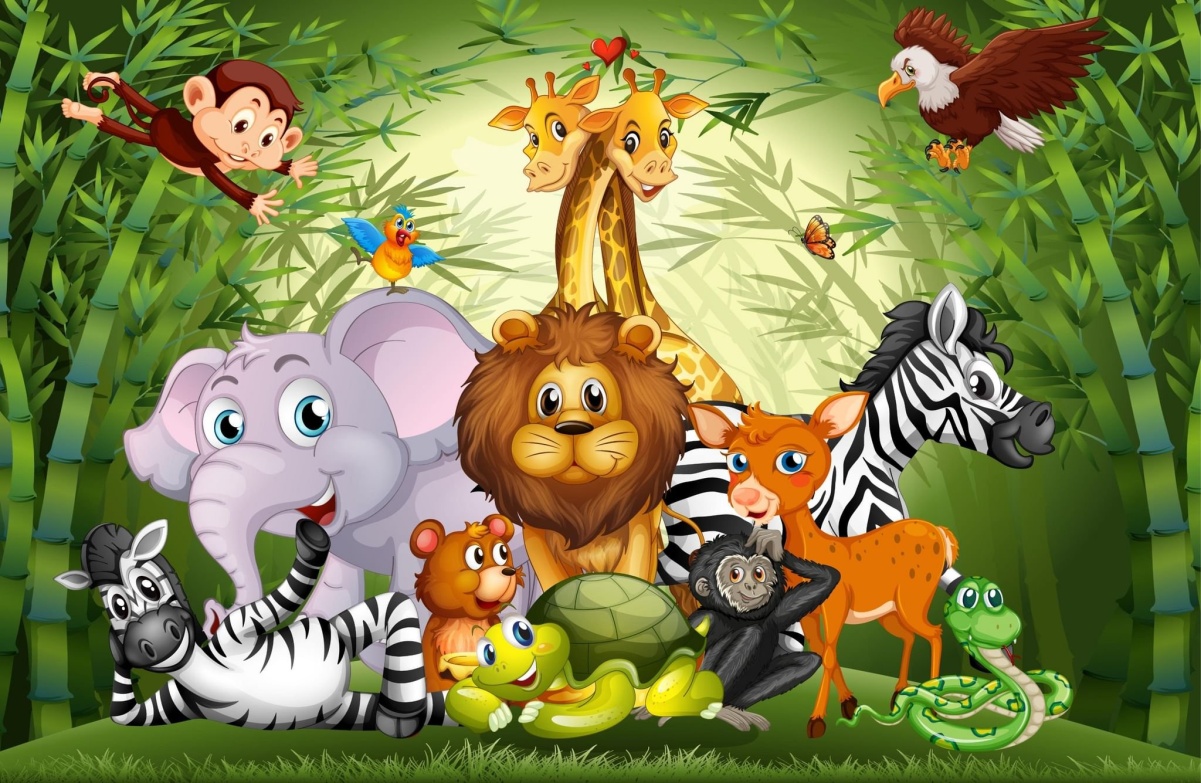 Задание 2. Соотнесите профессии и глаголы-действия.
Задание 3. Вычеркните лишнее слово:
1) January, May, February, December
2) September, October, Winter, November
3) rain, November, snow, wind
4) March, June, July, August
5) winter, nice, summer, autumn
Задание 4. Составьте предложения из данных слов:
а) my cats, nice, are. 
b) a, pupil, am, I. 
c) can, The, girl, well, sing. 
d) my, likes, sister, play, computer, games, to. 

e) do, where, you, live?
My cats are nice.
I am a pupil.
The girl can sing well
My sister likes to play computer games.
Where do you live?
Задание 5. Угадайте последнее слово:
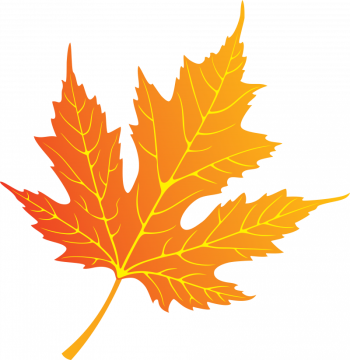 Лечу впервые самолетом, А за окошком осень AUTUMN    
Капель звенит: динь-динь, динь-динь. Пришла весна – иначе SPRING
Уже зима! Одень-ка свитер! Зима – иначе будет WINTER

Лучший сезон, знаете сами! Конечно, лето – это SUMMER
Вот пришел к нам первый гость. Первый по-английски FIRST
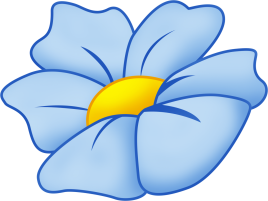 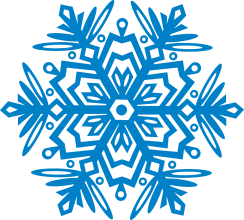 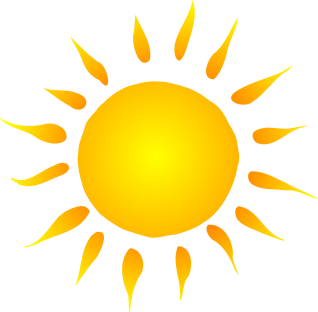 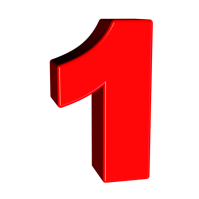 Задание 6. Закончите список слов:
1. Spring, summer, autumn, w 
2. Grandmother, grandfather, mother, f 
3. Baseball, football, basketball, t 
4. September, October, November, D 
5. Thursday, Friday, Saturday, S 
6. Cheese, ice-cream, butter, m
inter
ather
ennis
ecember
unday
ilk
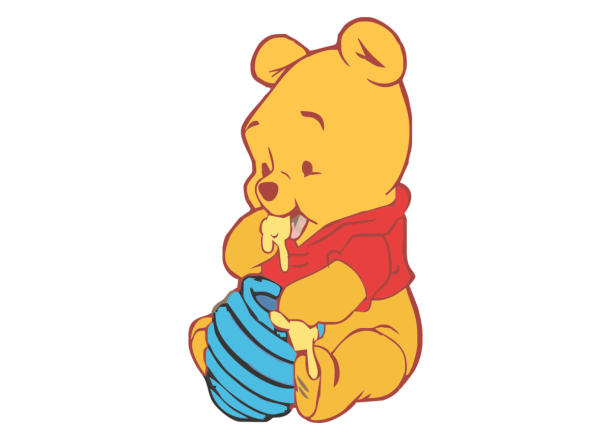 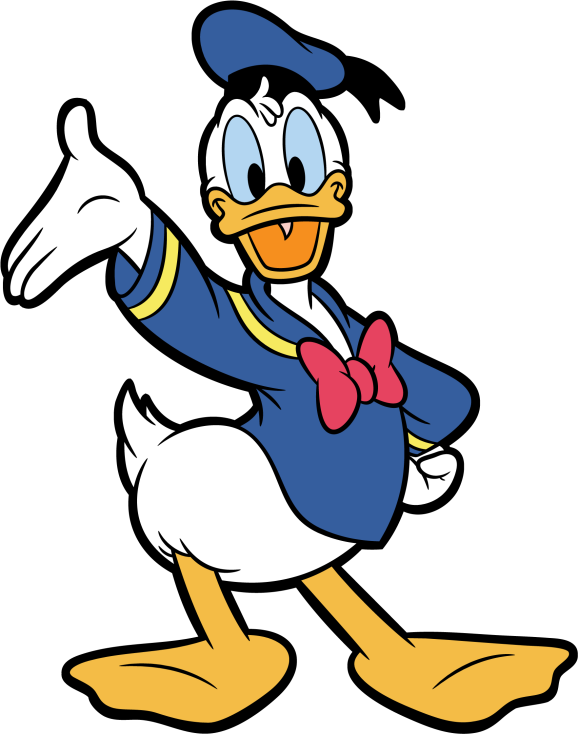 Задание 8. Части и целое
1. Mickey                                       a) Claus
2. Mary                                           b) Duck
3. Robinson                                    c) Pooh
4. Peter                                           d) Mouse
5. Donald                                        e) Poppins
6. Winny-the-                                 f) Crusoe
7. Santa                                          g) Pan
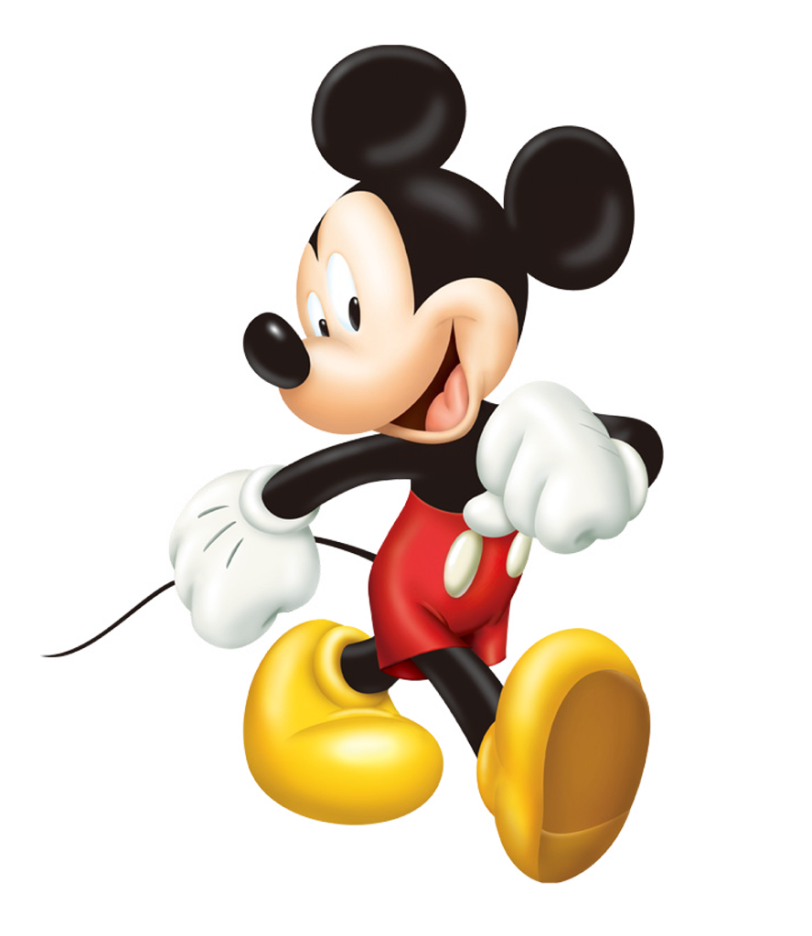 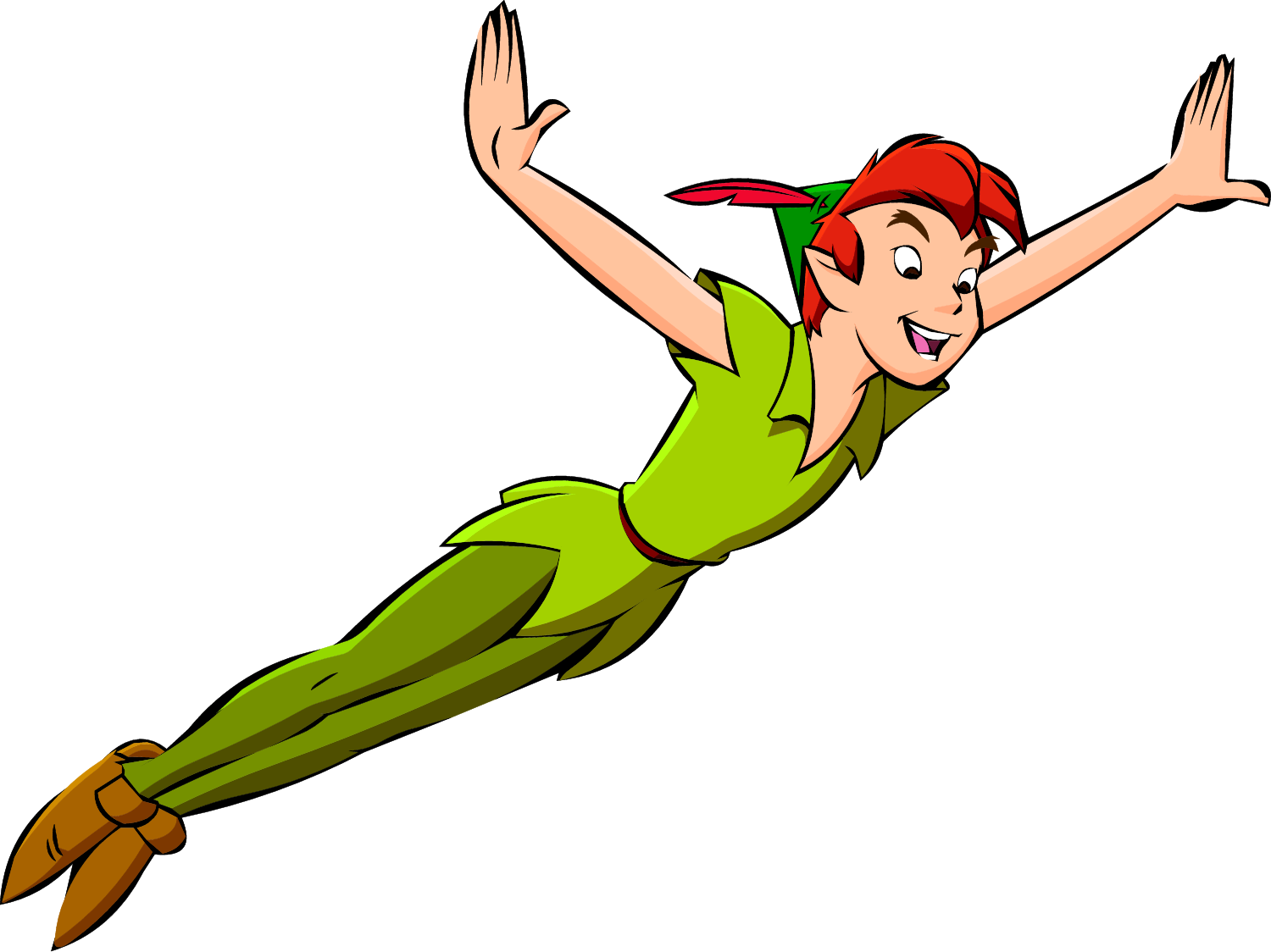 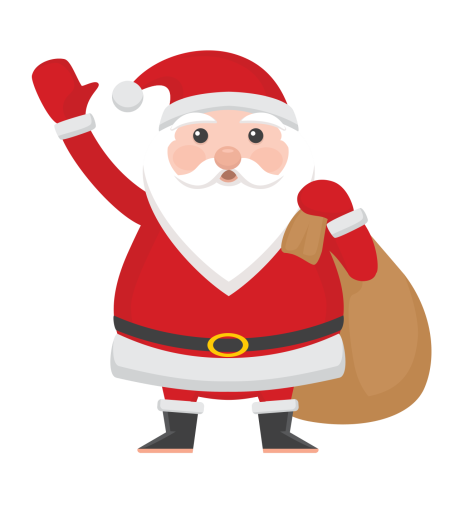 Задание 9 «Read and match»
Задание 11. Отгадайте загадки.
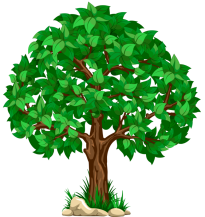 1. I’m tall and green, I’m in the garden …
2. It does not have legs, but It goes …
3. I have got four legs but I can’t walk … 
4. Two brothers, but they don’t see each other …
5. It’s white, cold and sweet. All children like it …
6. Five sons with one name …
7. It gives us milk and butter too. It’s very kind and likes to moo …
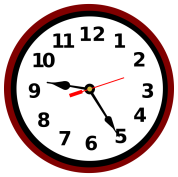 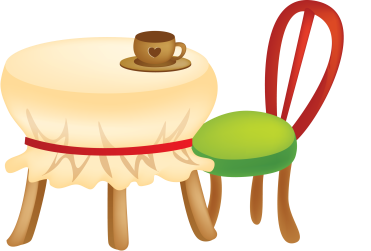 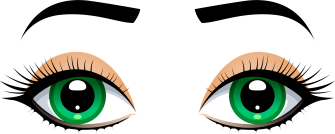 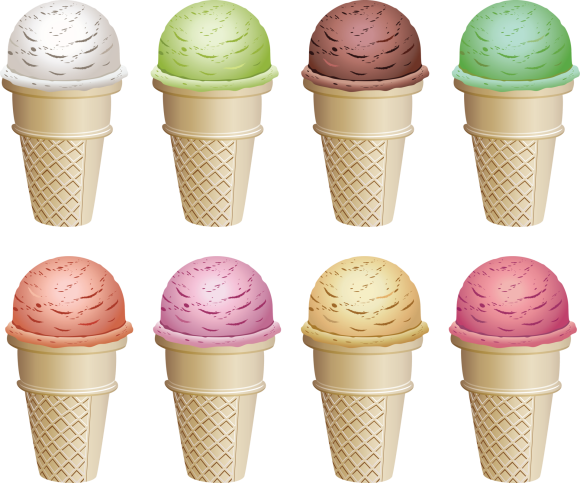 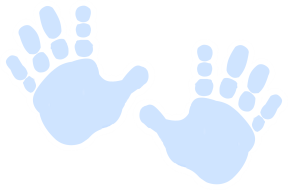 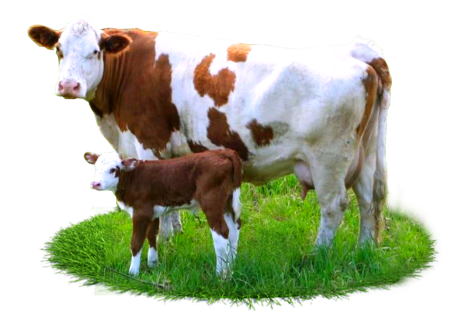 Задание 12. Составьте слова из перепутанных букв.
atr
2) dmara 
3) tihsory
4) hatms
5) ineglsh 
6) urssain
ART
DRAMA
HISTORY
MATHS
ENGLISH
RUSSIAN
Задание 13. Найдите лишнее слово в каждой строчке.
1. Maths, pencil, PE, History
2. Red, yellow, blue, fish
3. Russia, English, French, German
4. Pen, school bag, drama, pencil case
5. Desk, teacher, blackboard, book case
6. Year, month, week, pupil
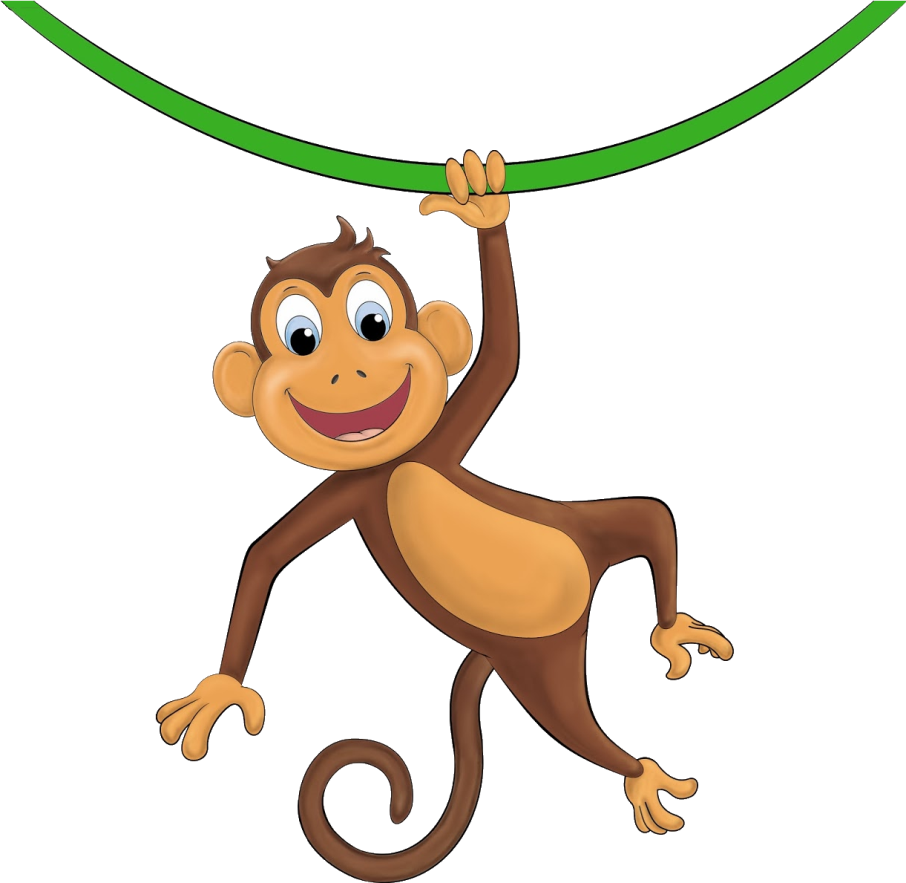 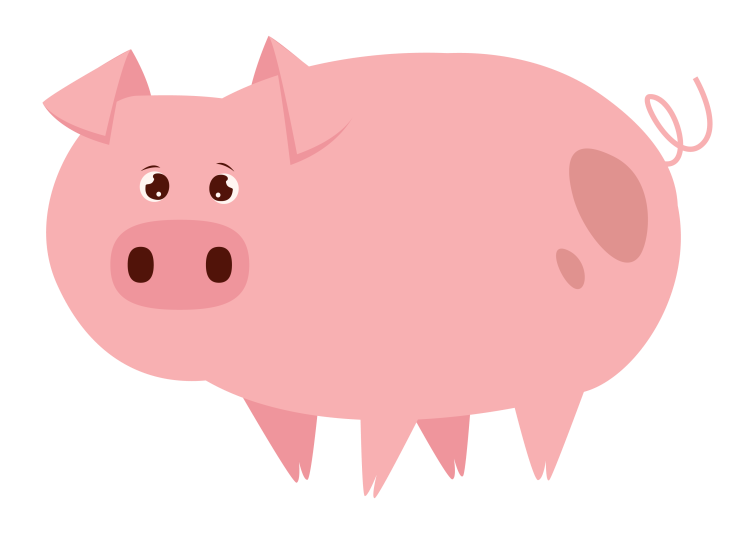 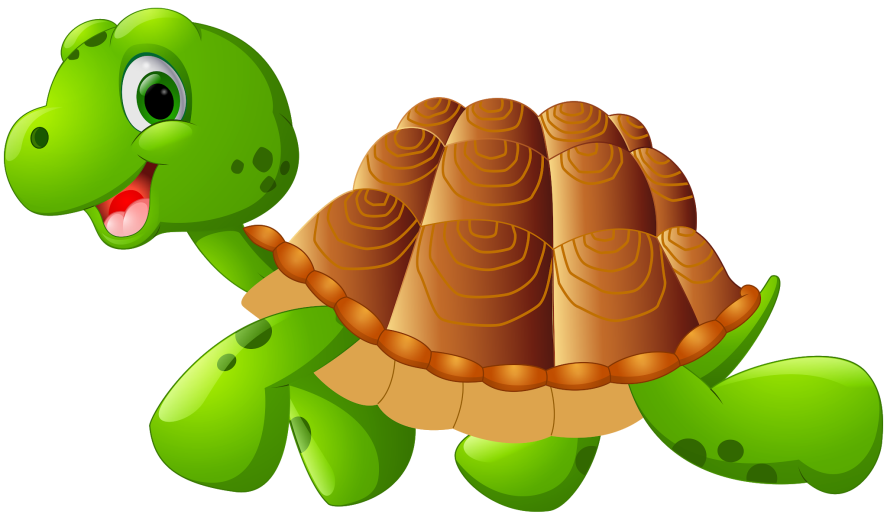 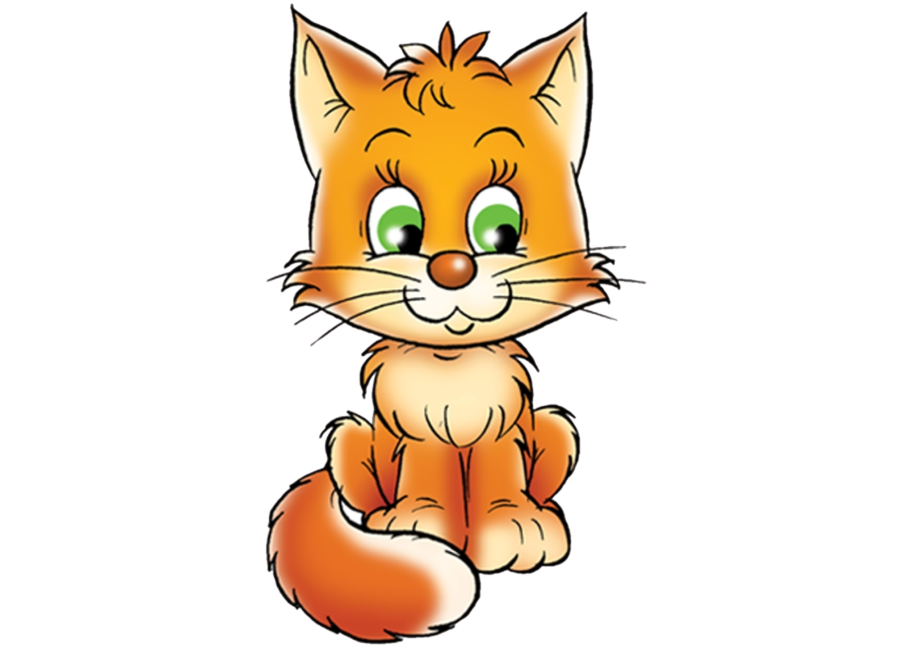 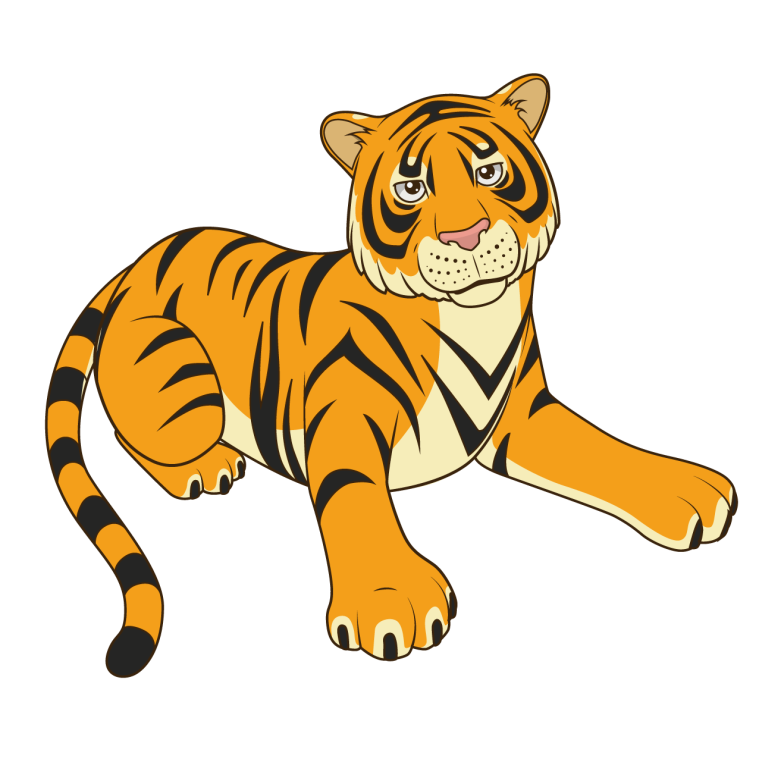 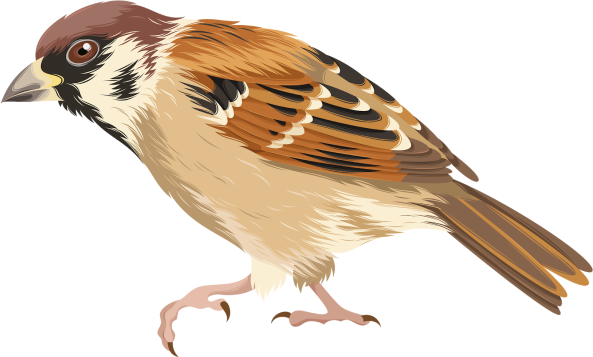 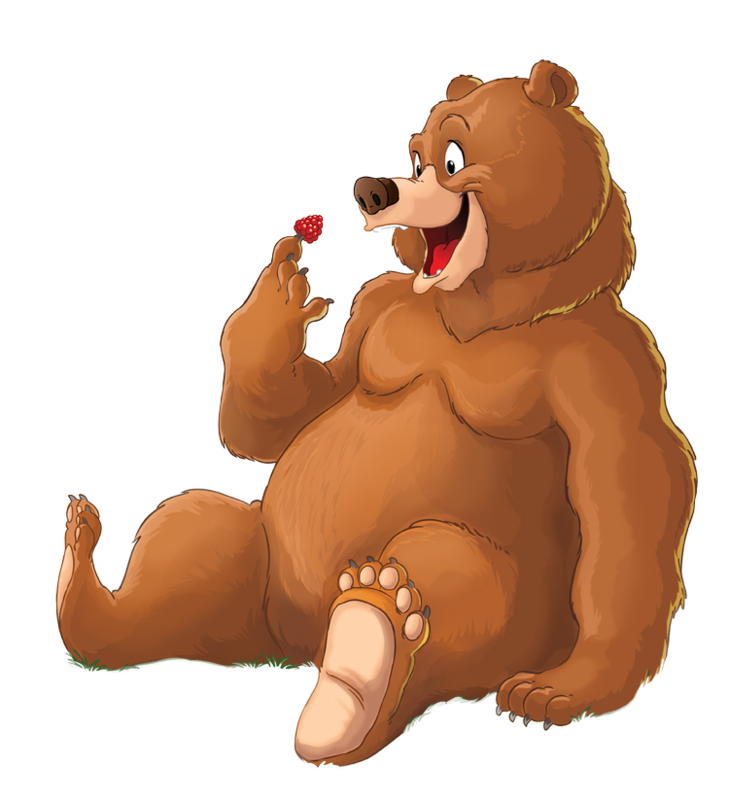 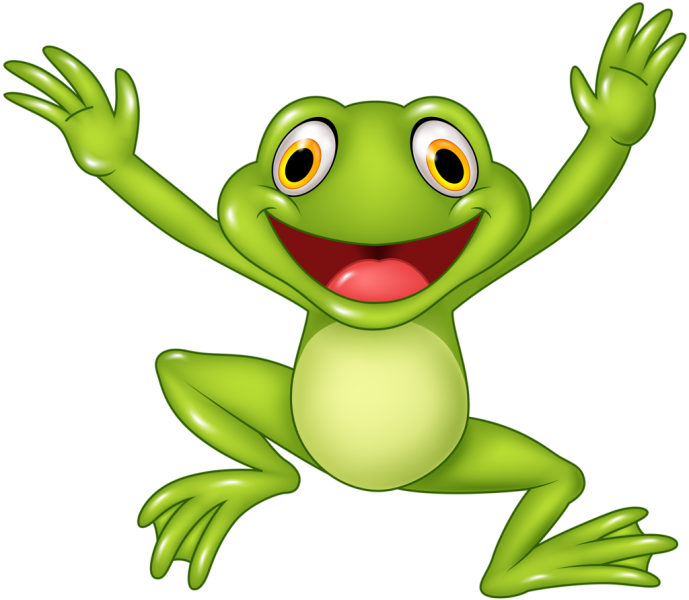 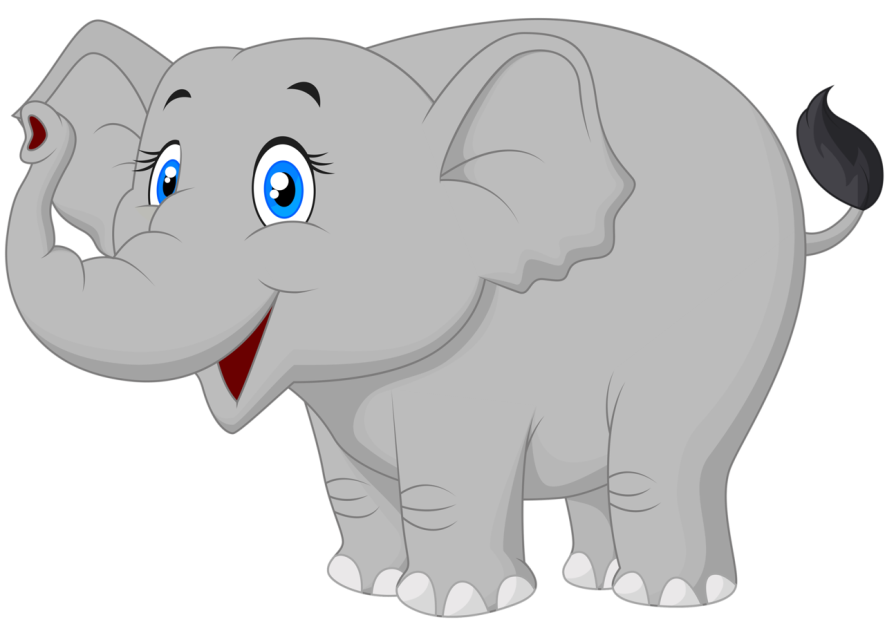 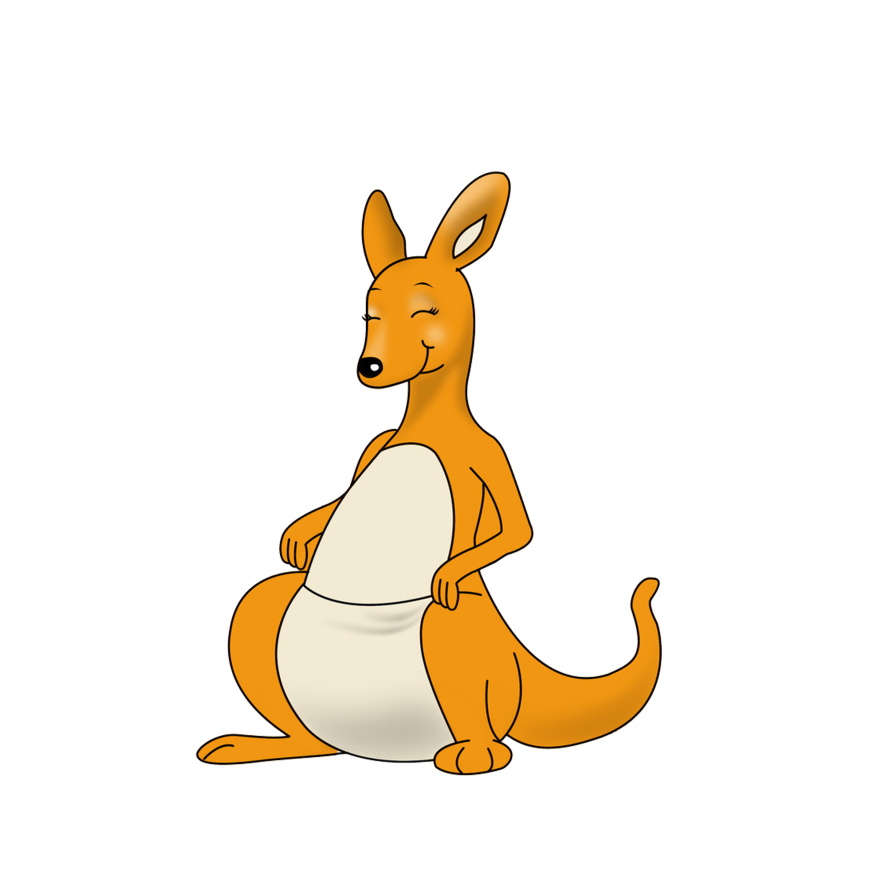